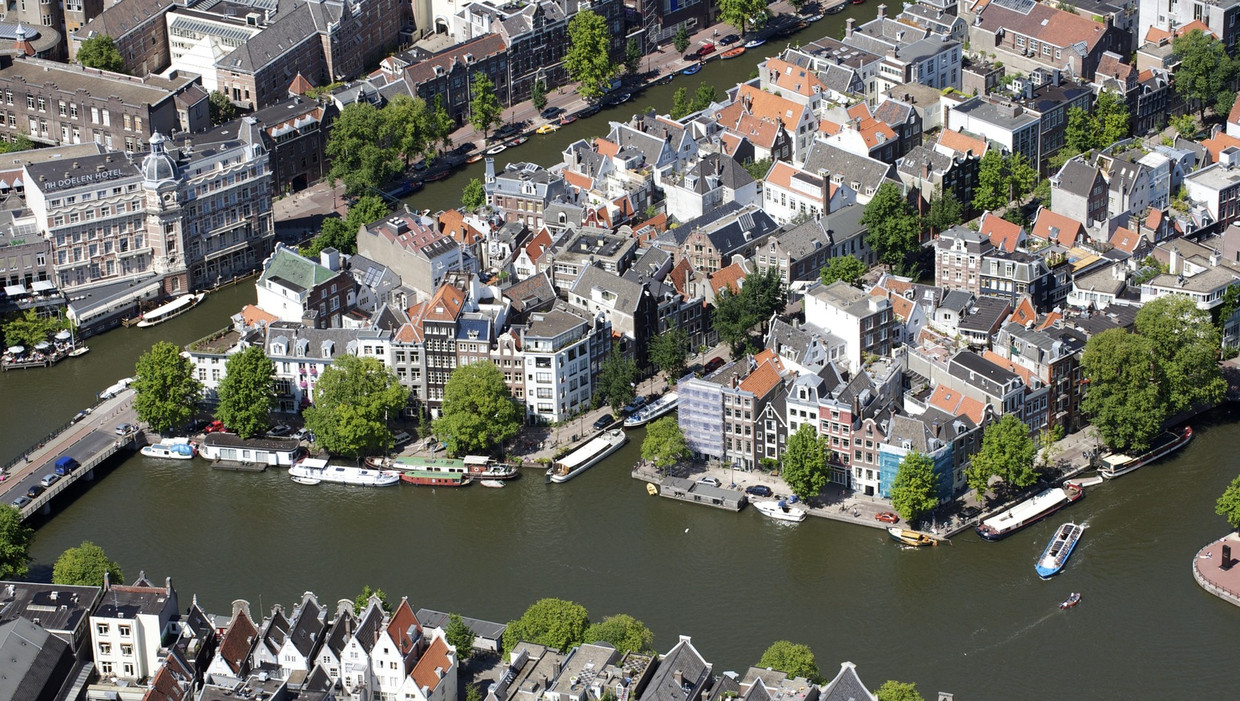 Van woningmarkt naar basisvoorziening
Passend en Eerlijk
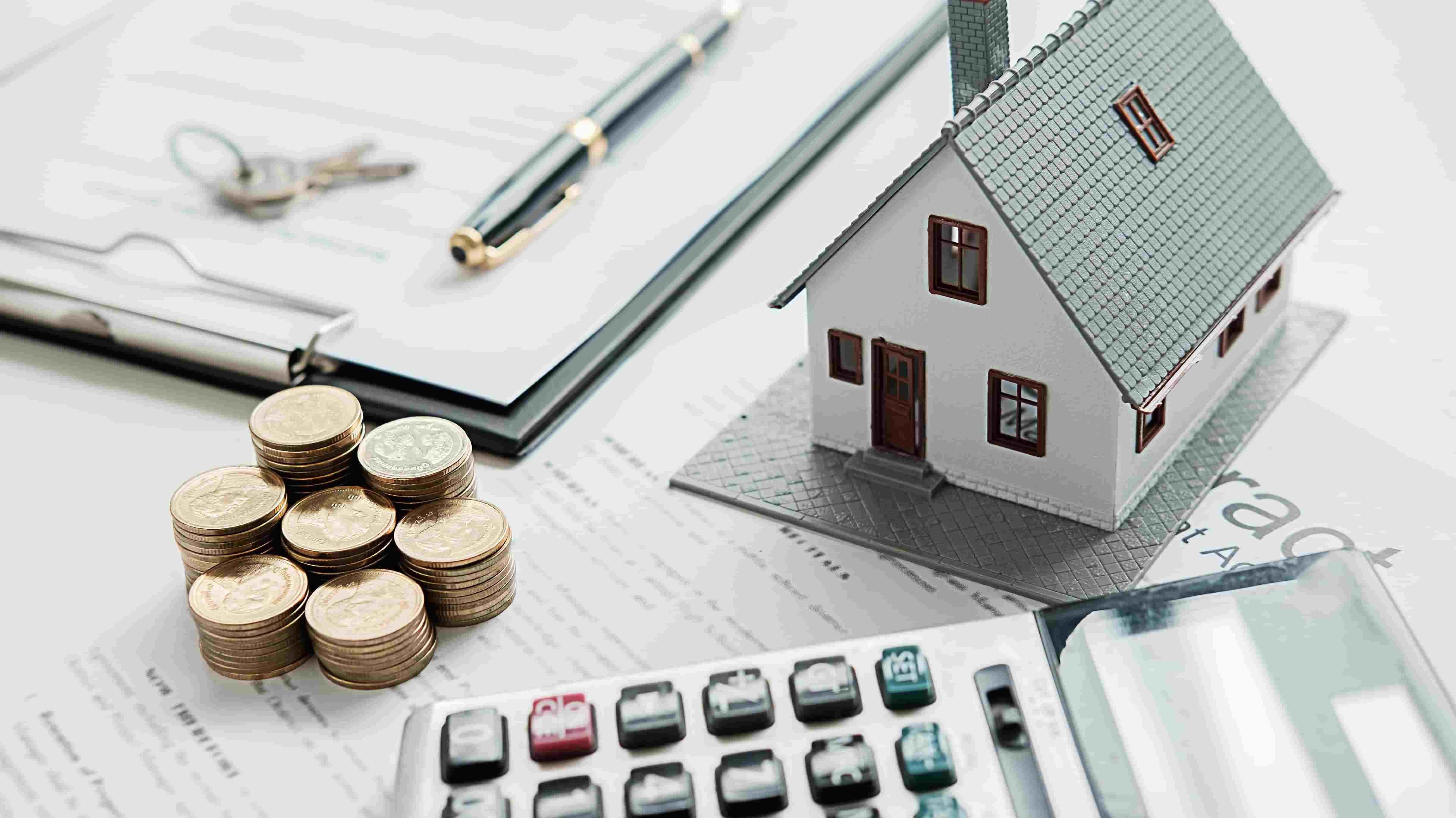 De Huurprijs transparanter en eerlijker maken
Het puntensysteem toepassen op alle huurwoningen 
De bewijslast voor de correcte huurbepaling op basis van punten ligt bij de verhuurder 
Huur moet worden bepaald op basis van een bepaald percentage van het inkomen en persoonlijke omstandigheden
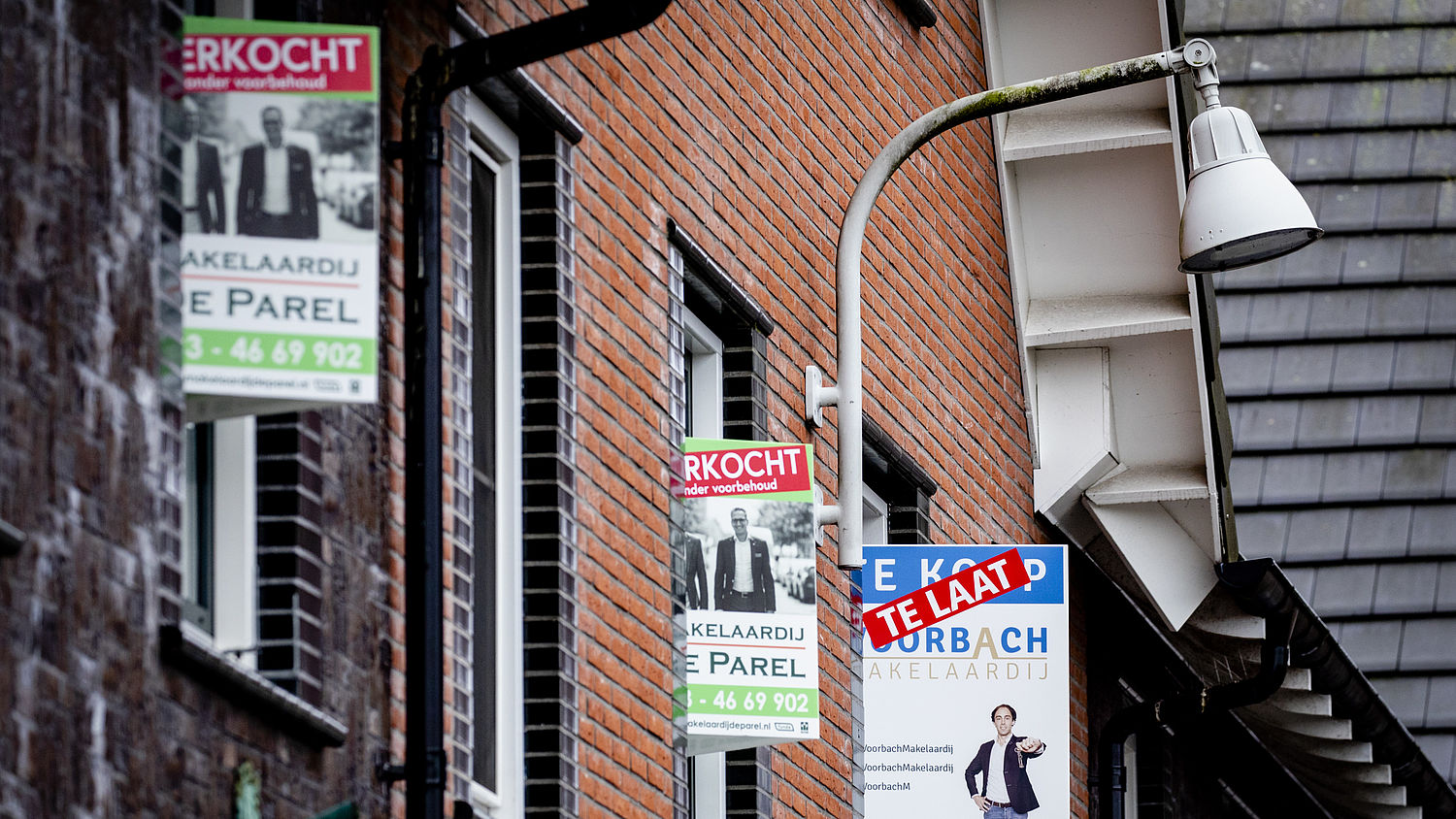 Het verschil in vermogensopbouw tussen  kopers en huurders nivelleren
Bij nieuwbouwprojecten dient een vast percentage beschikbaar te komen voor wooncoöperaties (dit mag zowel door particuliere initiatiefnemers als door reguliere woningcoöperaties worden gerealiseerd)
Meer belasting betalen over het opgebouwde vermogen van een koopwoning en dit geld gebruiken om huren betaalbaarder te maken
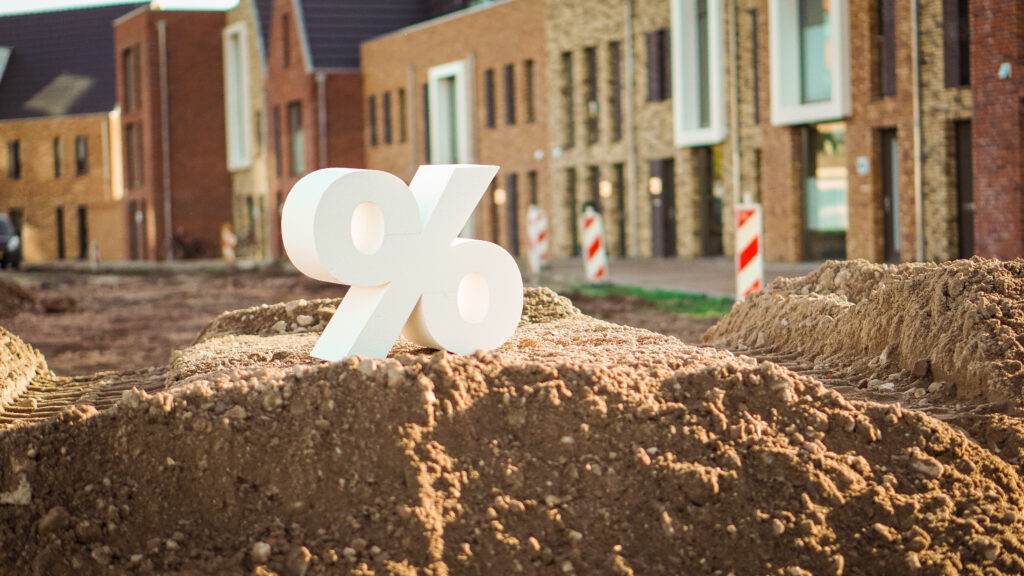 De toegankelijkheid van de koopwoningmarkt vergroten
Bij het afsluiten van een hypotheek niet kijken naar de studieschuld 
Meer woongebieden passend maken voor bepaalde doelgroepen door de bereikbaarheid van die woongebieden te verbeteren
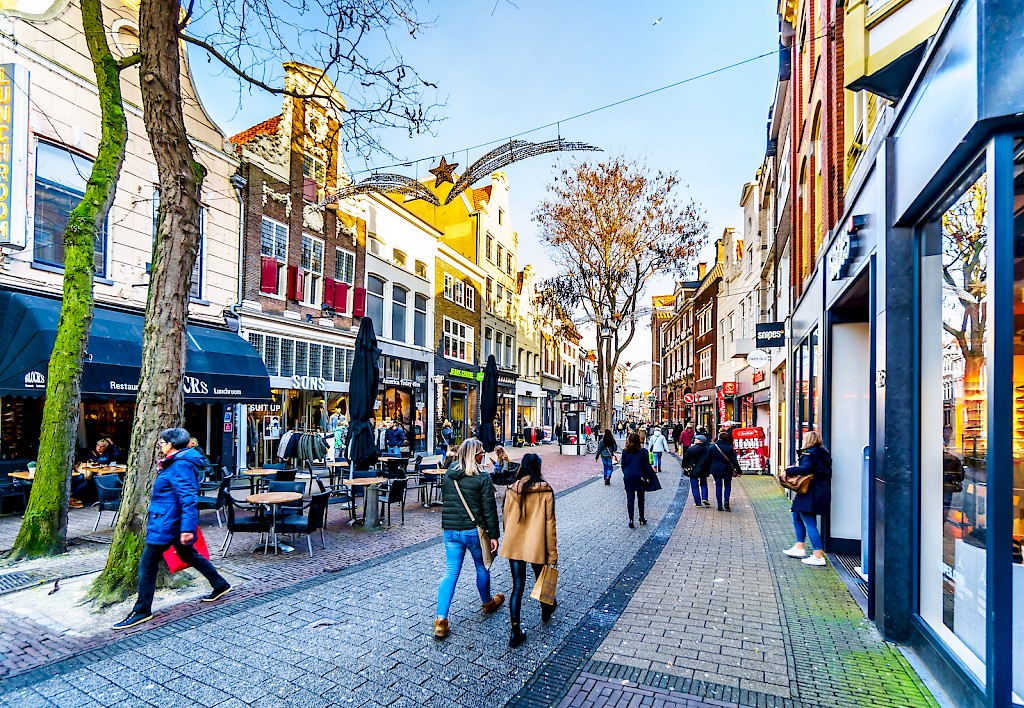 Het woningaanbod passender maken door participatie in de woningbouw te vergroten
Meer ruimte geven aan burgerinitiatieven voor bijzondere woonvormen (tiny houses, knarrenhof, wooncoöperatie) bij nieuwbouwprojecten of leegstaande panden 
De lokale behoefte meer plek geven in nieuwbouwprojecten door participatie door potentiële bewoners, ook wel co-creatie genoemd